온라인으로 전과 신청하는 방법
전과신청 STEP.1
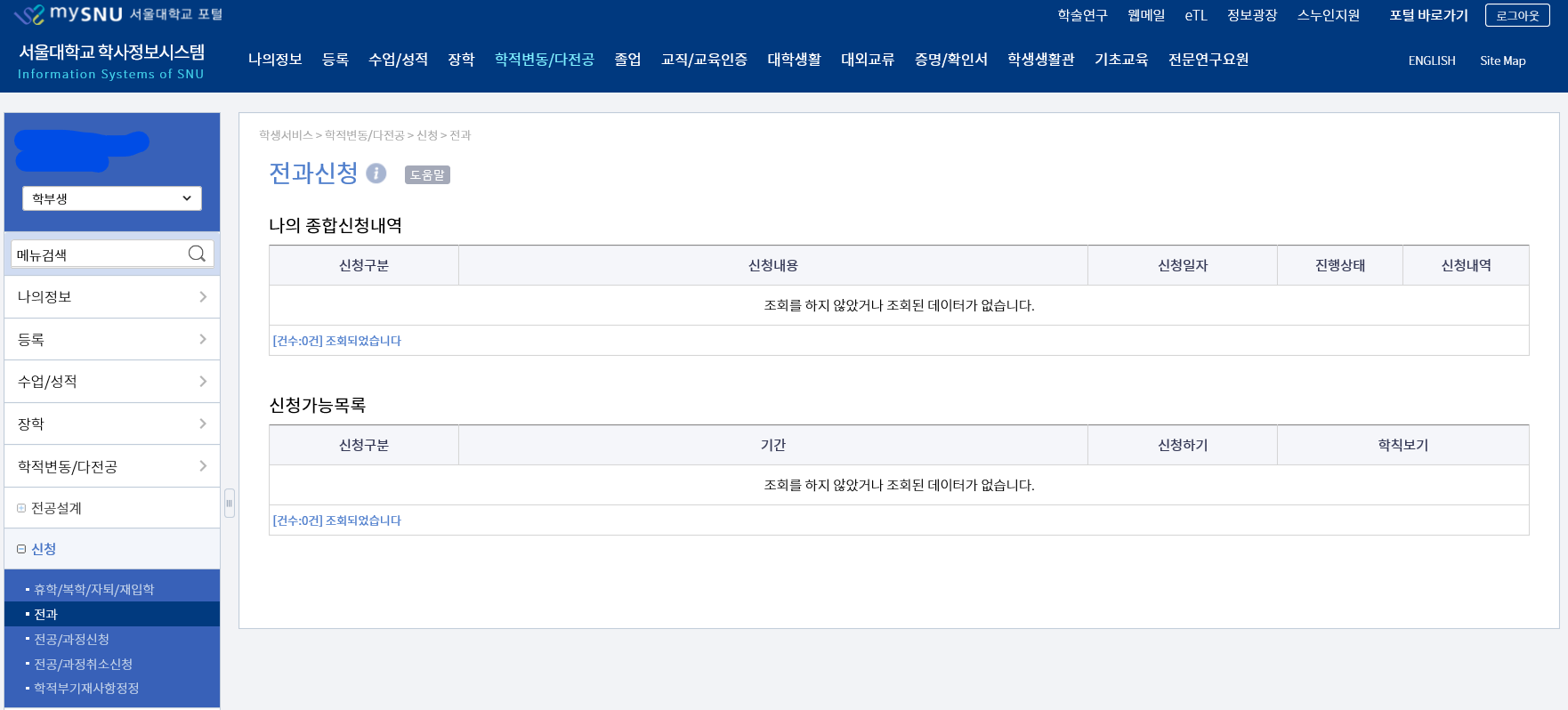 ① 포털 마이스누(mySNU)에서
학적변동/다전공 메뉴를 클릭
② 왼쪽 메뉴에서 
전과를 클릭
전과신청 STEP.2
※ 전과 이중지원 시 선발 취소되므로 반드시 1개만 지원해야 함
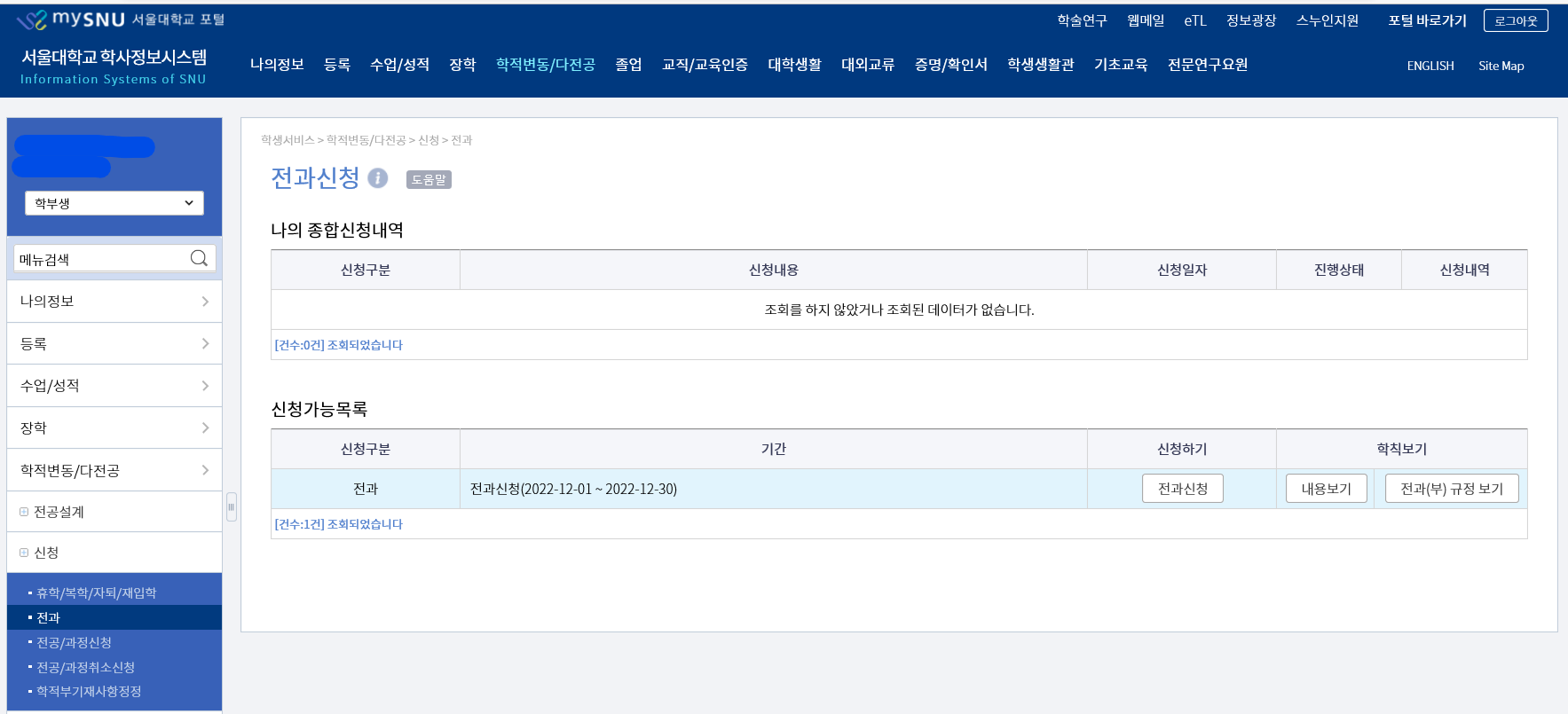 ① 전과신청 클릭
전과신청 STEP.3
※ 전과 이중지원시 선발 취소되므로 반드시 1개만 지원해야 함
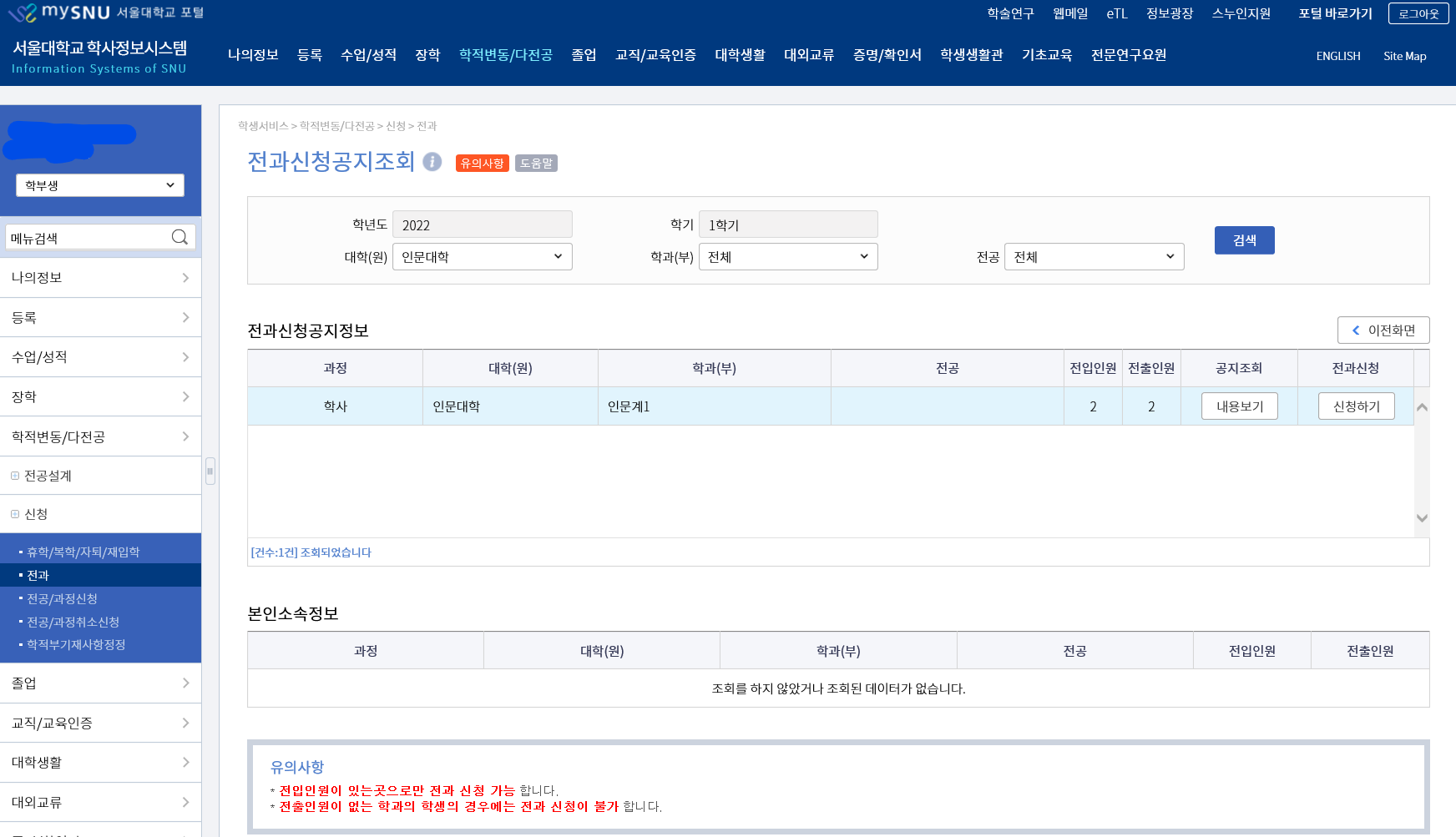 ①  대학, 학과, 전공 선택
② 검색
③ 신청하기
전과신청 STEP.4
※ 전과 이중지원 시 선발 취소되므로 반드시 1개만 지원해야 함
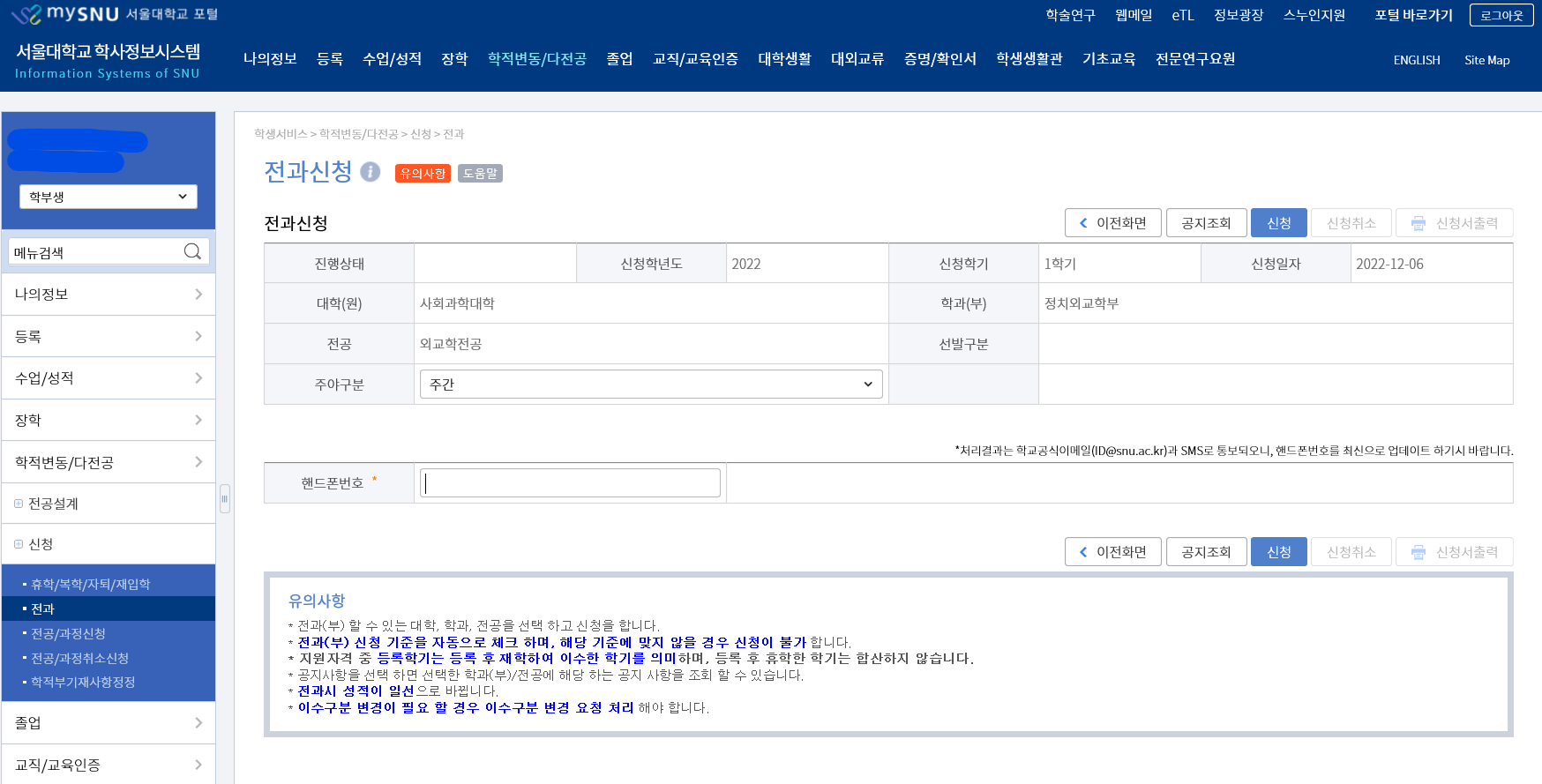 ② 신청 클릭!
① 본인 핸드폰 번호 확인 후, 수정 필요할 시에 수정할 것
전과신청 STEP.5
※ 전과 이중지원 시 선발 취소되므로 반드시 1개만 지원해야 함
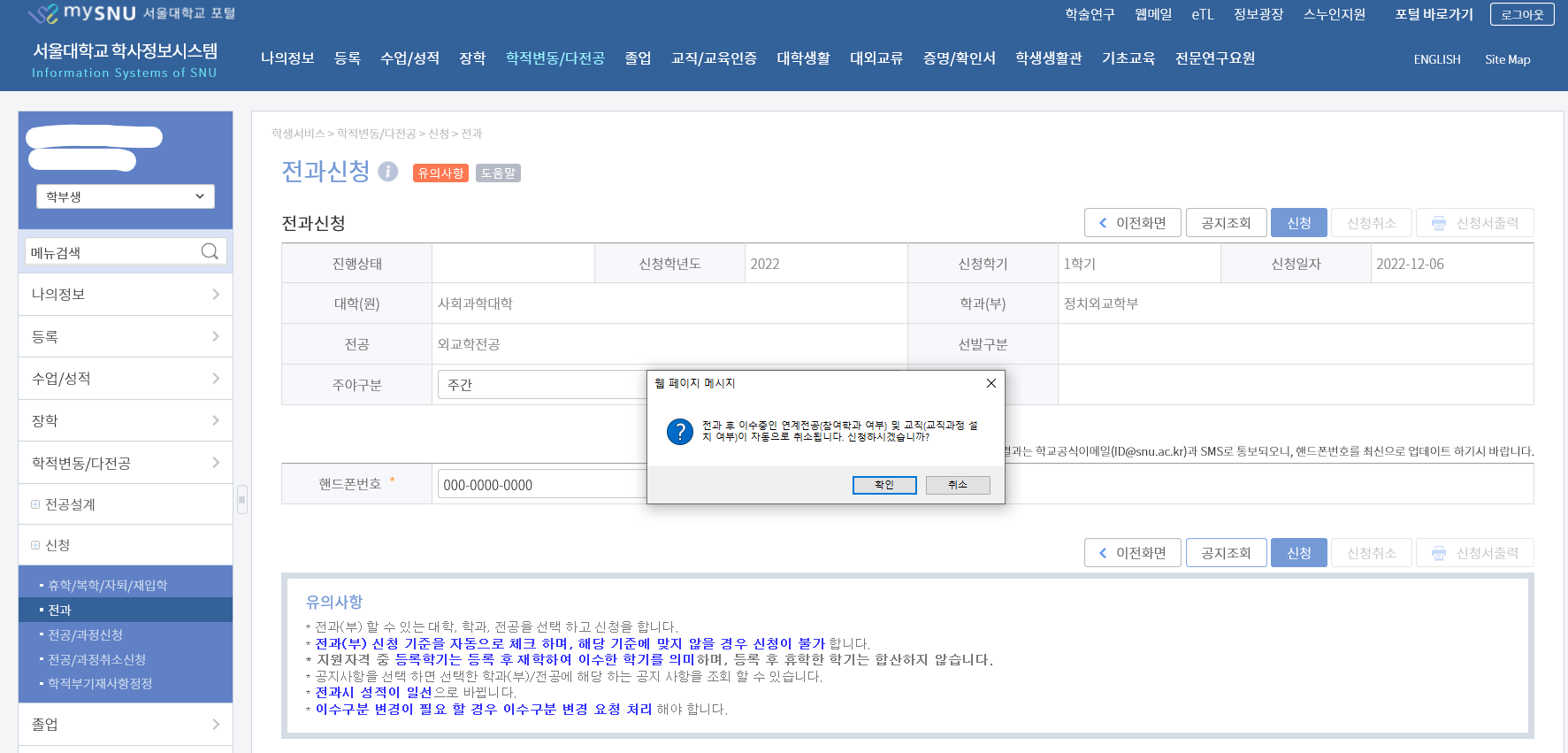 ① 확인 클릭
전과신청 STEP.6: 신청완료
정상적으로 전과신청이 완료되었을 때의 화면입니다
※ 전과 이중지원 시 선발 취소되므로 반드시 1개만 지원해야 함
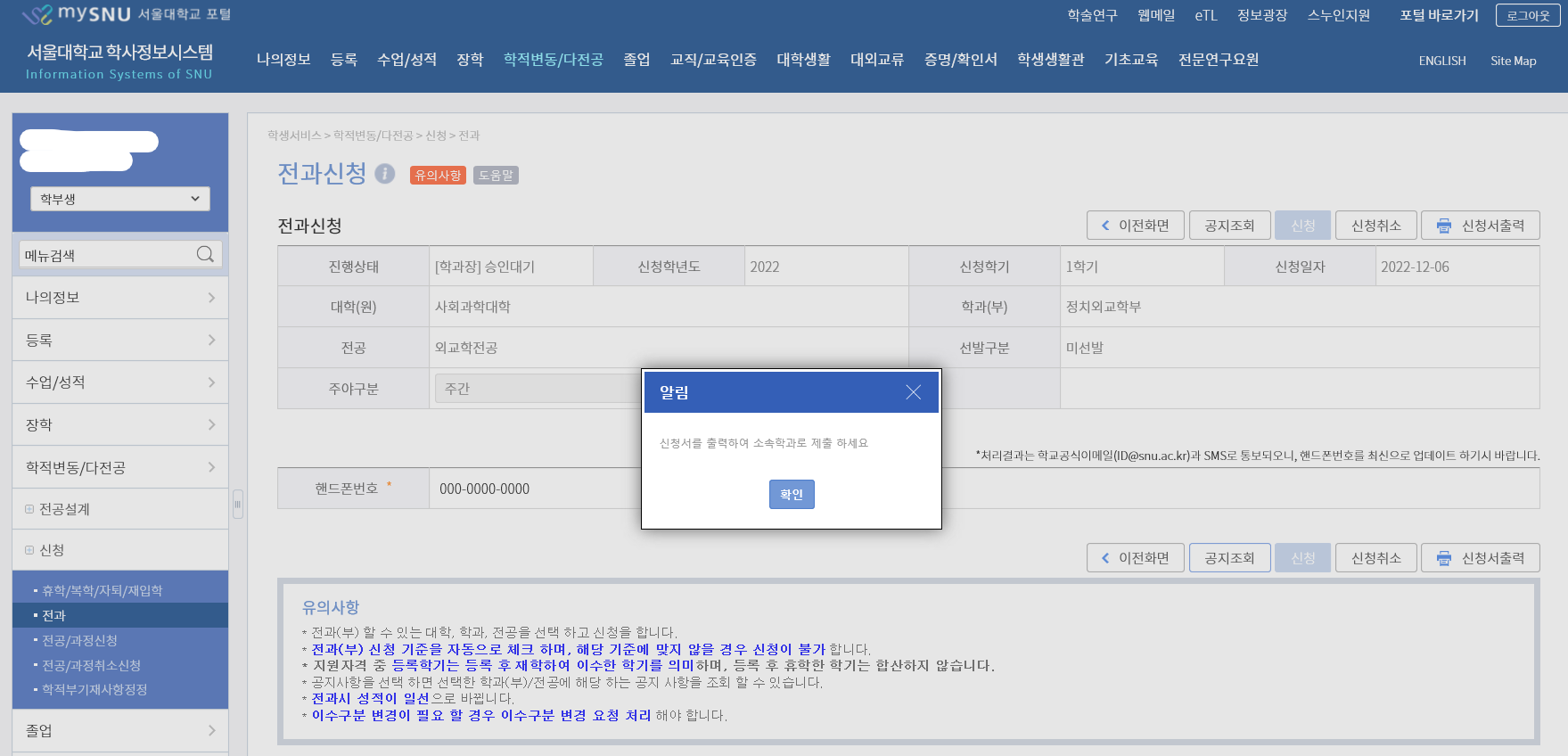 ① 확인 클릭
전과신청 STEP.7: 지원서 출력
※ 전과 이중지원 시 선발 취소되므로 반드시 1개만 지원해야 함
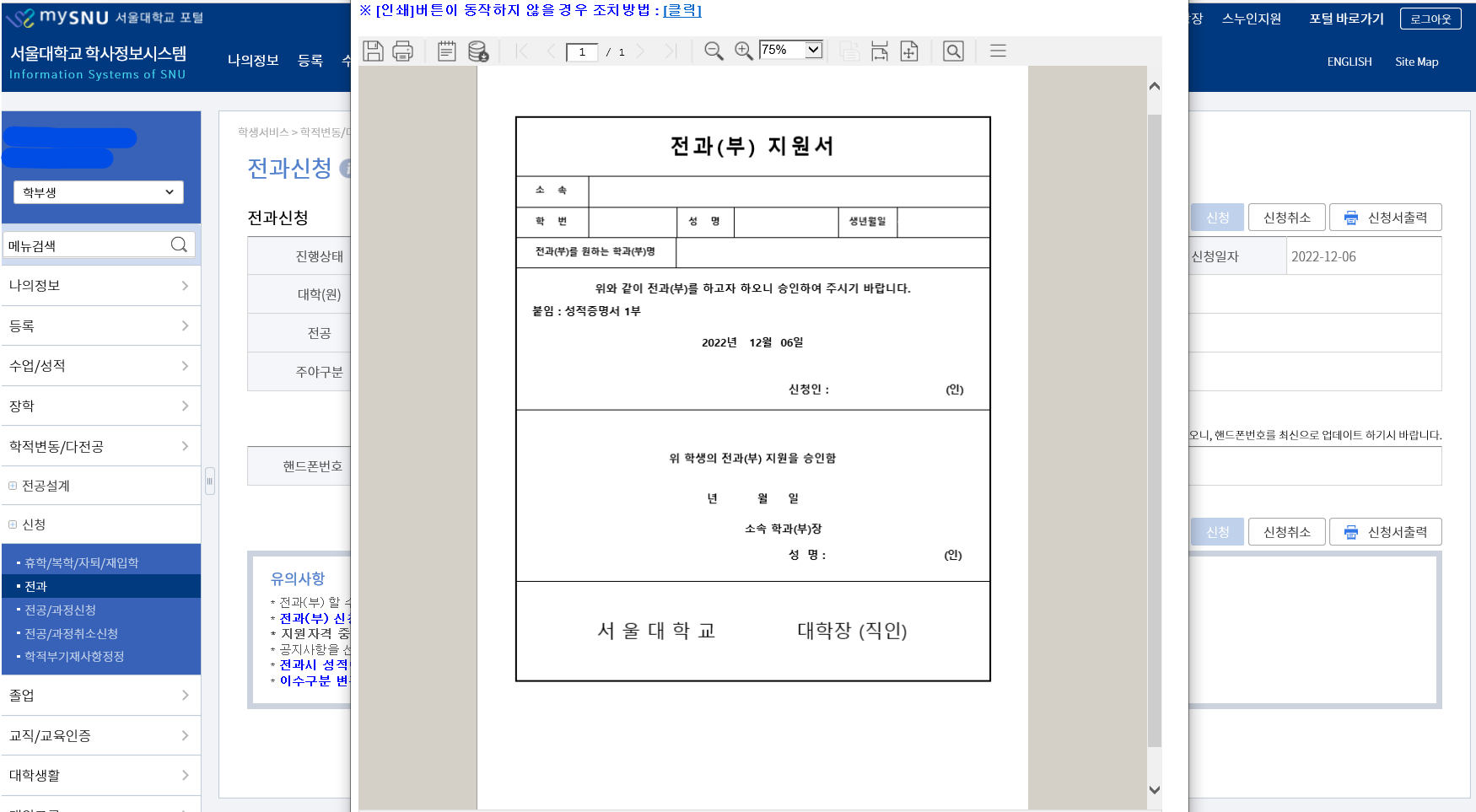 인적 정보와 신청 정보를 확인한 후, 지원서를 출력하여 소속학과 및 소속대학 승인을 받은 후 전입 하고자 하는 학과에 제출한다.
홍길동